П_тнадцатое апреля
Классная работа
Пятнадцатое апреля
Классная работа
Пятнадцатое апреля
Классная работа
ка / кб / кв / кг / кд /
12 апреля – день космонавтики
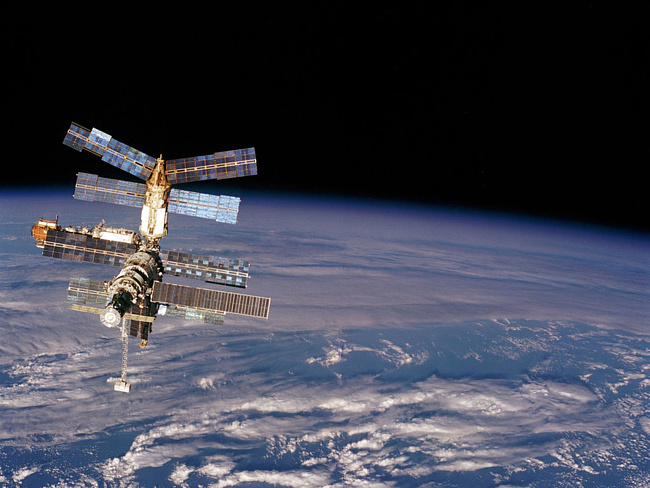 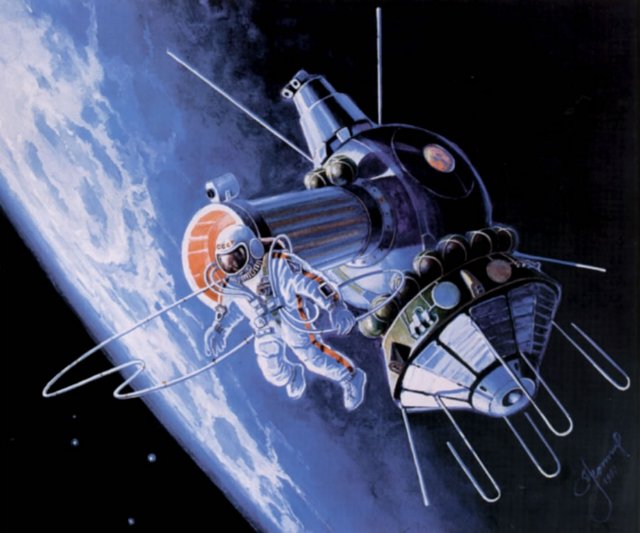 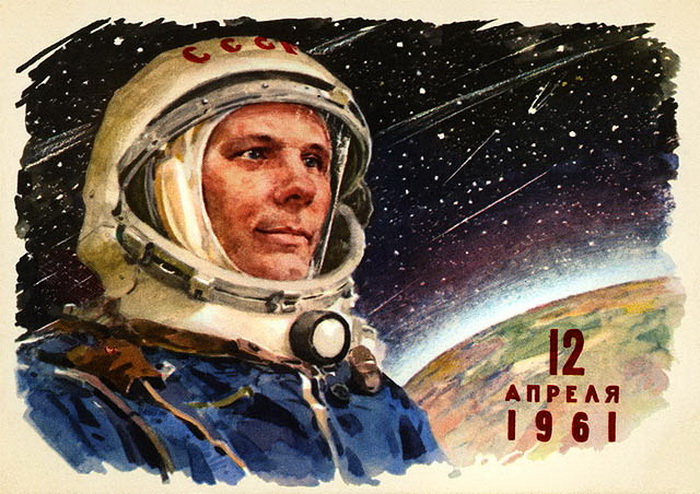 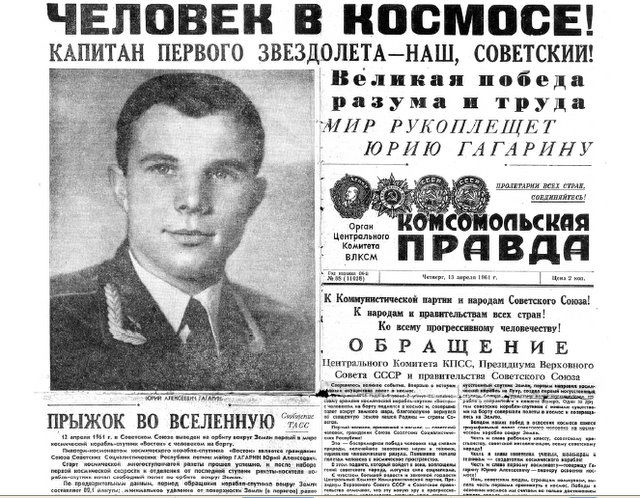 12 апреля 1961 года ______________ мечта человечества о полётах в космос. Первым _______ Землю на космической ракете смоленский парень. Его _______ Юрий Алексеевич Гагарин. Вся планета ___________ его подвигом.
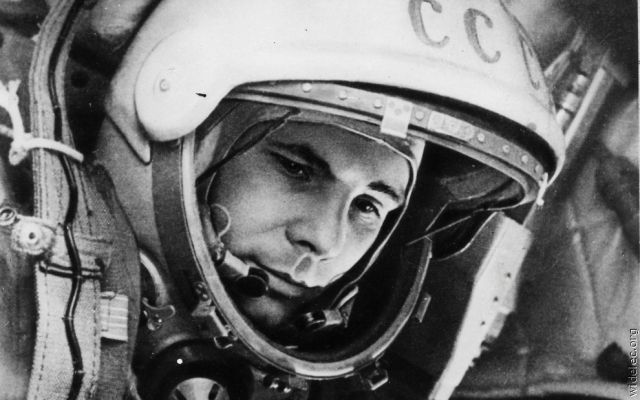 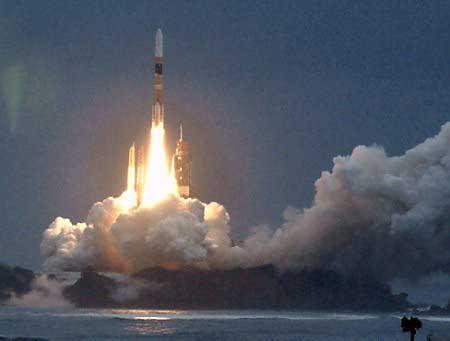 12 апреля 1961 года осуществилась мечта человечества о полётах в космос. Первым облетел Землю на космической ракете смоленский парень. Его звали  Юрий Алексеевич Гагарин. Вся планета гордится его подвигом.
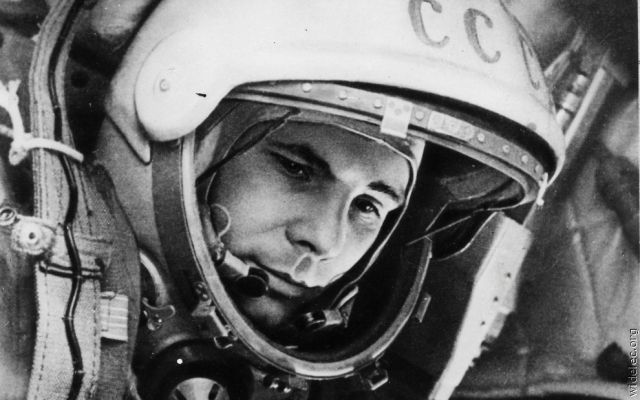 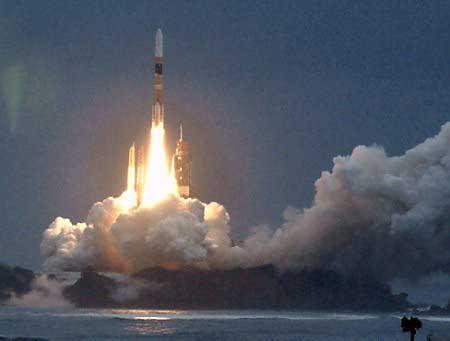 На какие две группы можно разделить эти слова?
осуществилась
звали
гордится
облетел
К_см_на_т выход_т в косм_с в специал_н_м скафандр_.
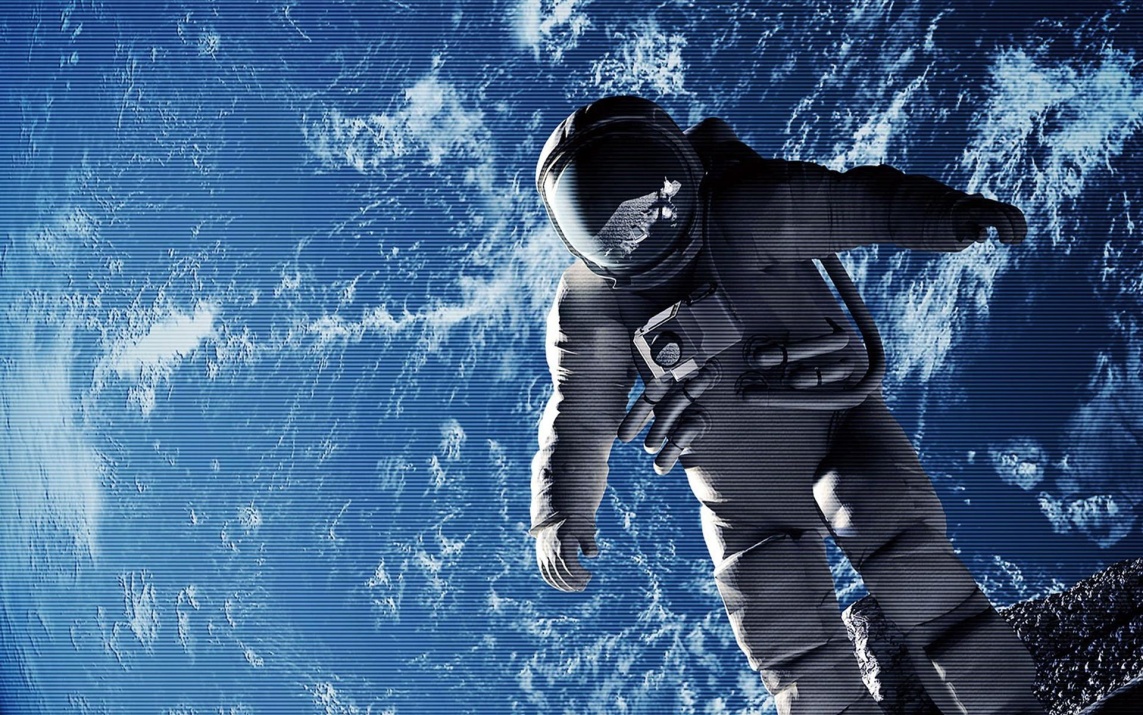 Морфологический разбор глагола
Часть речи
I.  н.ф. – 
II. Пост.пр. – спряжение, вид
    Непост.пр. – время, число, лицо (если
    есть), род (если есть)
 III. Синтаксическая роль в предложении
Составьте предложение:

Юрий, покоряла, улыбка, всех, Гагарин, удивительная
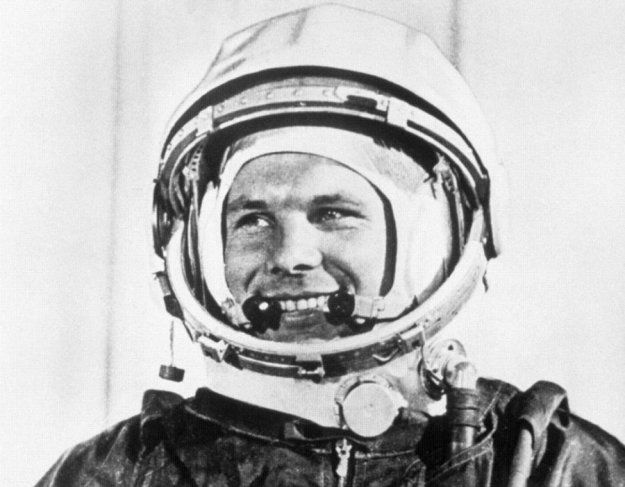 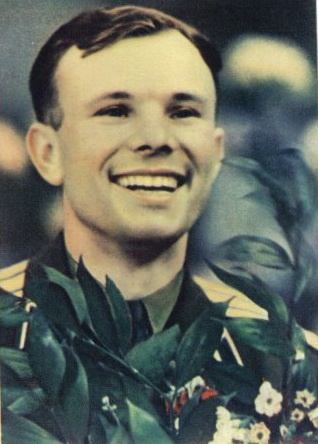 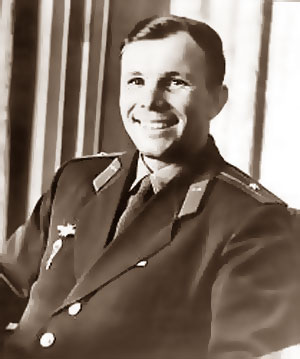 Морфологический разбор глагола
Часть речи
I.  н.ф. – 
II. Пост.пр. – спряжение, вид
    Непост.пр. – время, число, лицо (если
    есть), род (если есть)
 III. Синтаксическая роль в предложении
Догадайся морфологический разбор какого слова представлен:
Юрий Гагарин совершил полный оборот вокруг Земли за  108 минут. Все русские люди гордились своим соотечественником.

________ - гл.
I.   н.ф. – _________
II. Пост.пр. –  2 спр., сов. вид
    Непост.пр. – прош.вр., ед.ч., м.р.
III. (что сделал?) _________ - сказуемое
Юрий Гагарин совершил полный оборот вокруг Земли за  108 минут. Все русские люди гордились своим соотечественником.

совершил - гл.
I.  н.ф. – совершить
II. Пост.пр. –  2 спр., сов. вид
    Непост.пр. – прош.вр., ед.ч., м.р.
III. (что сделал?) совершил - сказуемое
Видишь небо, радуешься солнцу, летим в космос, очень старается, прошу остаться.
Каким должен быть ученик?

у – 
ч – 
е – 
н – 
и – 
к –
Каким должен быть ученик?

у – умный
ч – 
е – 
н – 
и – 
к –
Я знаю…
Я умею…
Мне понравилось…